New York’s Changes to the Workers’ Compensation MOD Calculation – How it Impacts Your Business
megan coville, ms, otr/l, arm, csphp
director, risk management
Learning Objectives
Highlight the changes to the experience modification factor process in NYS.

Explain how the NYS experience modification factor impacts premiums.

What you can do to control your EMF.
What is an Experience Modification Factor?
AKA Experience Modification Rate, Mod, EMOD, Experience Rate, EMF, EMR…

A “safety” or “claims management” score

A ratio comparing expected losses to actual losses over specific policy years.
Why is your MOD so important?
This “safety score” has a huge impact  

Premium = Rate x Payroll x MOD

If 8832 is $.37 x hundred of payroll, and you have $100,000 in adjusted payroll, then
	$100,000 x.37 x 1.2 MOD = $44,400 premium
	$100,000 x .37 x .08 MOD = $29,600 premium 

We can’t control rates or payroll … but we CAN have an impact on your MOD.
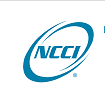 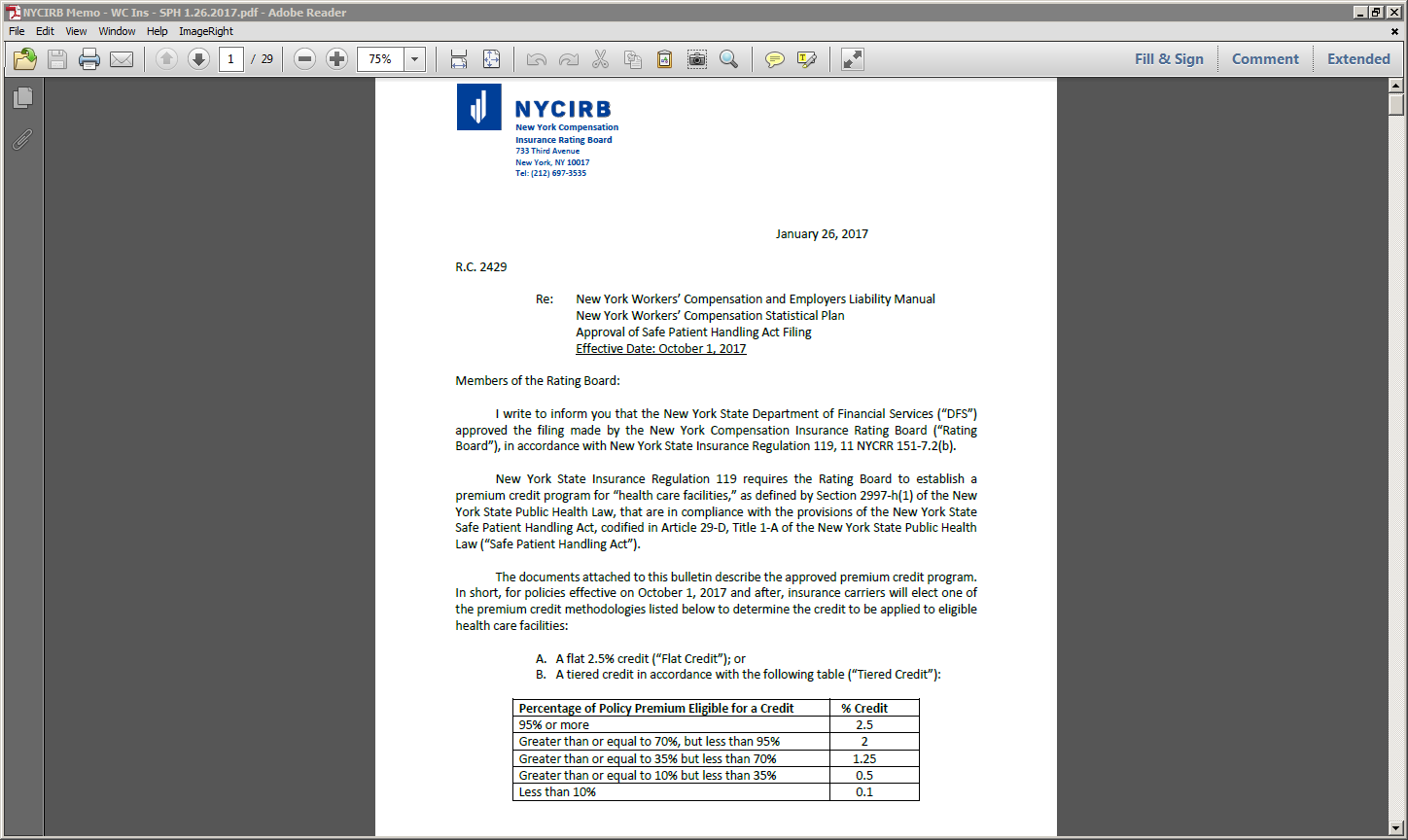 National Council on Compensation Insurance (NCCI)
New York Compensation Insurance Rating Board (NYCIRB)
Uses national class code expected loss rates
Complex equation
Fix split point universally applied
Factored in frequency and severity of claims
Uses NY specific class code expected loss rates
Simplified equation
Variable split point based on expected losses
Focuses on losses from frequency of claims – but factors in severity on a sliding scale.
NYS no longer participates with NCCI as of 10/2022
Why the change?
To INCENTIVIZE workplace safety in NYS.

To drive EQUITY in premium calculations. 

NYCIRB felt there was no equity in what companies were being charged for WC
Good performers not seeing equitable benefit for their performance - Paying too much
Bad performers not seeing equitable penalties for their performance - Paying too little.
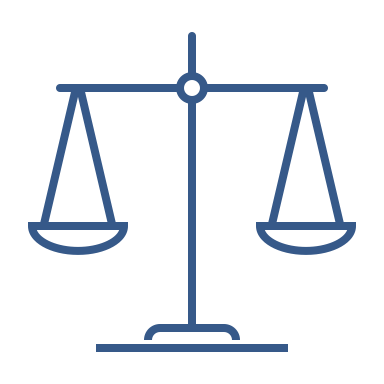 How is a workers' compensation premium calculated?
The starting point:

Manual Premium x
Experience Modification Factor x
Loss Cost Multiplier  
= Standard Premium

Where it all starts for an underwriter.
Where the price of premium starts for the insured
How is a workers' compensation premium calculated?
Classification Codes & Rates
Specific to exposure (the type of work you do)
The "Rate” reflects the degree of Risk
How is a workers' compensation premium calculated?
Manual Premium  = Rate X (Payroll / 100)
Payroll Example =$3,000,000
How is a workers’ compensation premium calculated?
Experience Modification Factor (EMF)
worse than expected
Actual Losses
Expected Losses
1.00
better than expected
Uses the oldest 3 years of the last 4 years experience
Credit: Better than expected (<1.0)  – Positive impact on Mod & Premium
Debit: Worse than expected (>1.0)  – Negative impact on Mod & Premium
Unity: Equal to expected (=1.0) – Neutral impact on Mod & Premium
[Speaker Notes: EMF looked at ALL worker compensation claims submitted.  This could include Safe Patient Handling Injuries, slips and falls, ergonomic hazard injuries, needle sticks, etc.

Since EMF looks at previous experience, committing to an ongoing safety program and culture is important.]
What is a workers’ compensation premium made of?
Manual Premium X LCM  X  EMF  = Standard Premium
Standard Premium +/- other credits, debits and assessments = FINAL PREMIUM
[Speaker Notes: This example is to give a simple explanation to how the credit may be applied.  

There is MUCH more that goes into an insurance premium calculation!!!!]
How is the NYS EMF calculated?
Exp. Mod. = Actual Primary Losses + Expected Excess Losses
    Total Expected Losses

Expected – NYS defines how much loss you can have

Total Expected Losses = Class Code x Expected Loss Rate x (Payroll/100)
Total Expected Losses determines Split Point
Smaller companies – lower split point
Larger companies – higher split point
Range from $1,000 to $170,000

Split Point Determines Expected Primary & Expected Excess losses (through applying D-Ratio to total losses)
How is the NYS EMF calculated?
Exp. Mod. = Actual Primary Losses + Expected Excess Losses
    Total Expected Losses

Actual Losses – Your workers’ compensation claims incurred costs

Total Losses – Sum of Incurred costs

Actual Primary Losses – Sum of costs up to split point

Actual Excess Losses – Sum of costs beyond split point (not used in calculation)
How is the NYS EMF calculated? Expected
Total Expected Losses = Class Code (Payroll/100) x Expected Loss Rate
$16,288-17,986 Expected Total Losses = $5,500 Split Point
D-Ratio determines Expected Primary vs. Excess Losses
[Speaker Notes: This example is to give a simple explanation to how the credit may be applied.  

There is MUCH more that goes into an insurance premium calculation!!!!]
How is the NYS EMF calculated? Actual
EMF =
 ($11,150 +$14,518) / $17,000

= 1.50
EMF = ($699 + $14,518) / $17,000

= 0.89
Standard premium
Few notes on the NYS EMF
EMFs calculated with only 1, 2, 3 or 4 claims in total can be capped
To incentivize workplace safety & protect against overly punitive mods.

The NYS EMF only covers NYS operations
Other states operations will fall into the NCCI or state specific Mod calculations

Fun fact from the NYS Department of Labor:  Employers with more than $800,000 in payroll and a mod of 1.20 will trigger a Code Rule 59 – Comprehensive Safety & Loss Evaluation
Control losses by:
Prevention! Prevention! Prevention!

Know your industry-specific exposures –review data for your specific trends
Slip, Trip, Fall 
Ergonomic issues
Overexertion
Repetitive strain
Patient handling tasks

Contractual Risk Transfer
Control losses by:
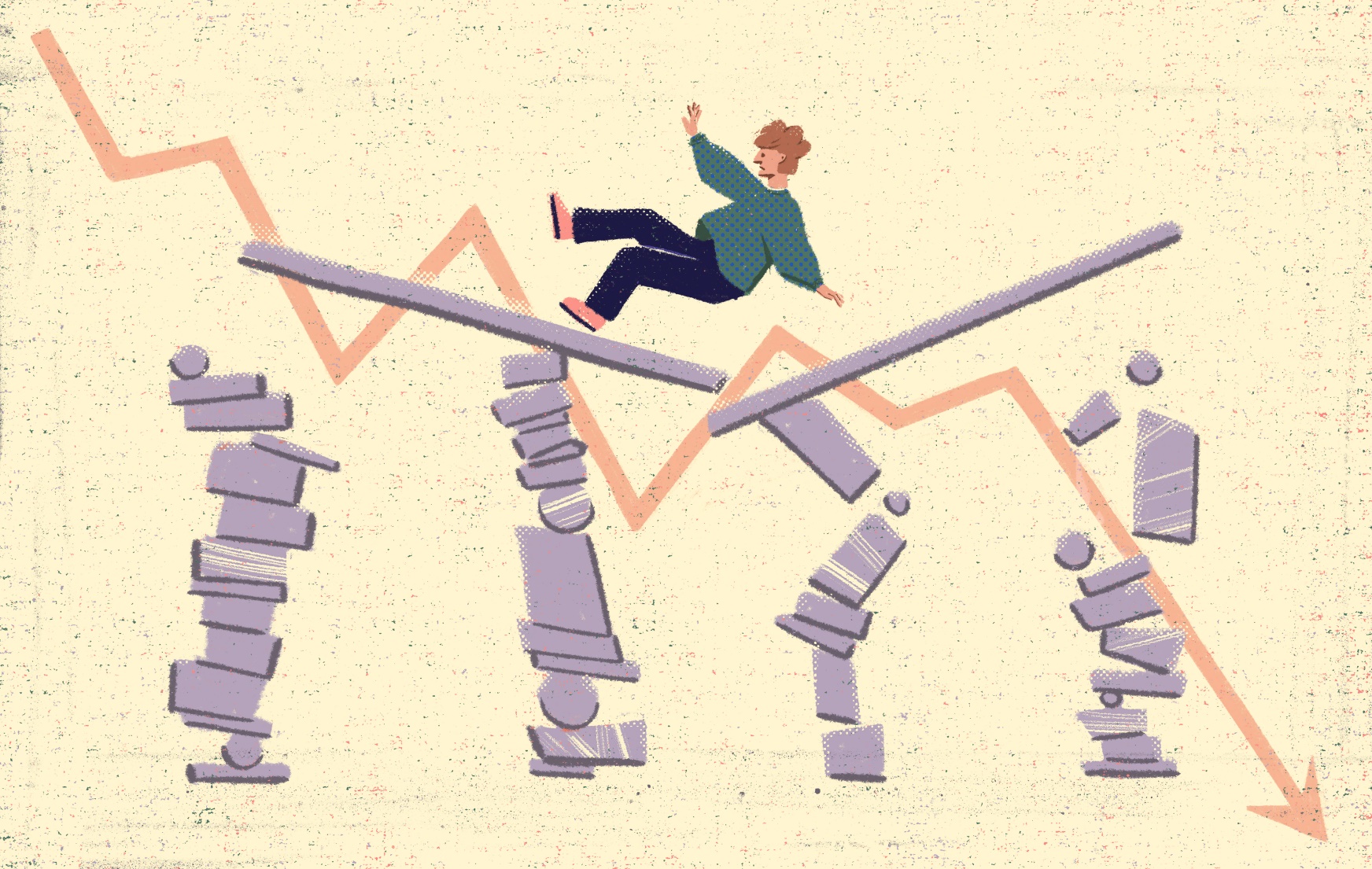 Encourage employees to report injuries immediately
Do they need immediate medical care?
By end of shift, submit paperwork

Investigating for root causes immediately

Implementing corrective actions and follow up

Review trends for systemic issues
Control losses by:
Determining severity of the injury
Section 110 – self pay medical bills (will not impact EMF)
Report to carrier – 0-3 days

Reviewing claims periodically
1-2x per year – depends on frequency of claims
3 months after a policy ends
Periodical dashboards
Control losses by:
Returning workers to the job ASAP

Transitional Duty Policy - temporary modified or alternate duty available

Review employee's abilities frequently – after each medical visit

After 90 days, determine next steps
Can you accommodate restrictions permanently?
Is there another position better suited for this employee’s current abilities?
If not, employee may return to worker comp leave or separate employment
Next steps:
Review your organization’s workers’ compensation program
Find out your Experience Modification Factor (EMF) – is it above or below 1.00?
If EMF above 1.00 – Determine why?
IF EMF below 1.00 – Celebrate success!  Then, determine if it is proactive work or luck?
Ask about loss control and claims management offerings – how can we help?
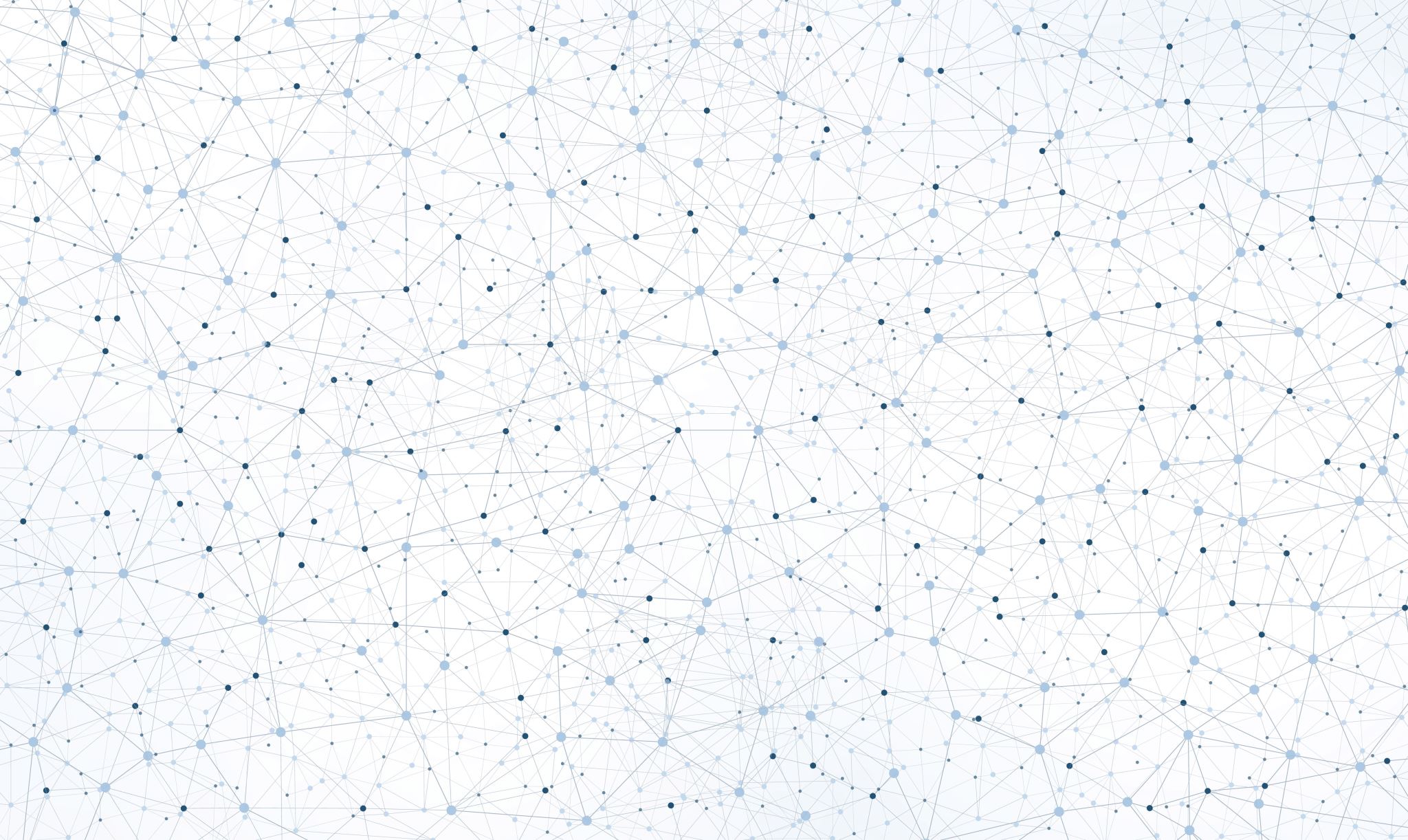 Questions?Thank you!
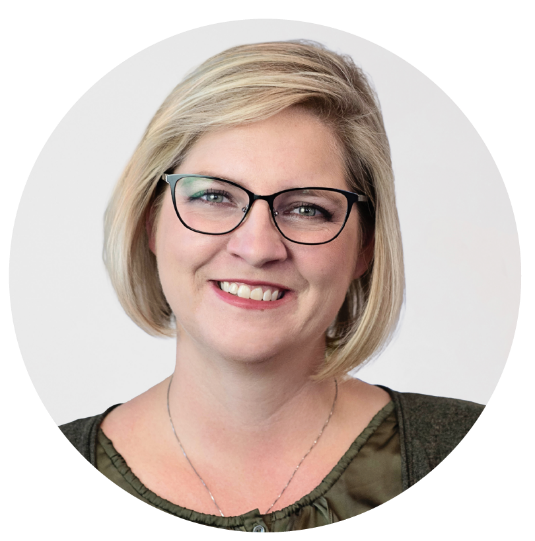 Megan Coville, MS, OTR/L, ARM, CSPHP
Director, Risk Management
518-952-7991
mcoville@onegroup.com